Energy Bumper Stumpers
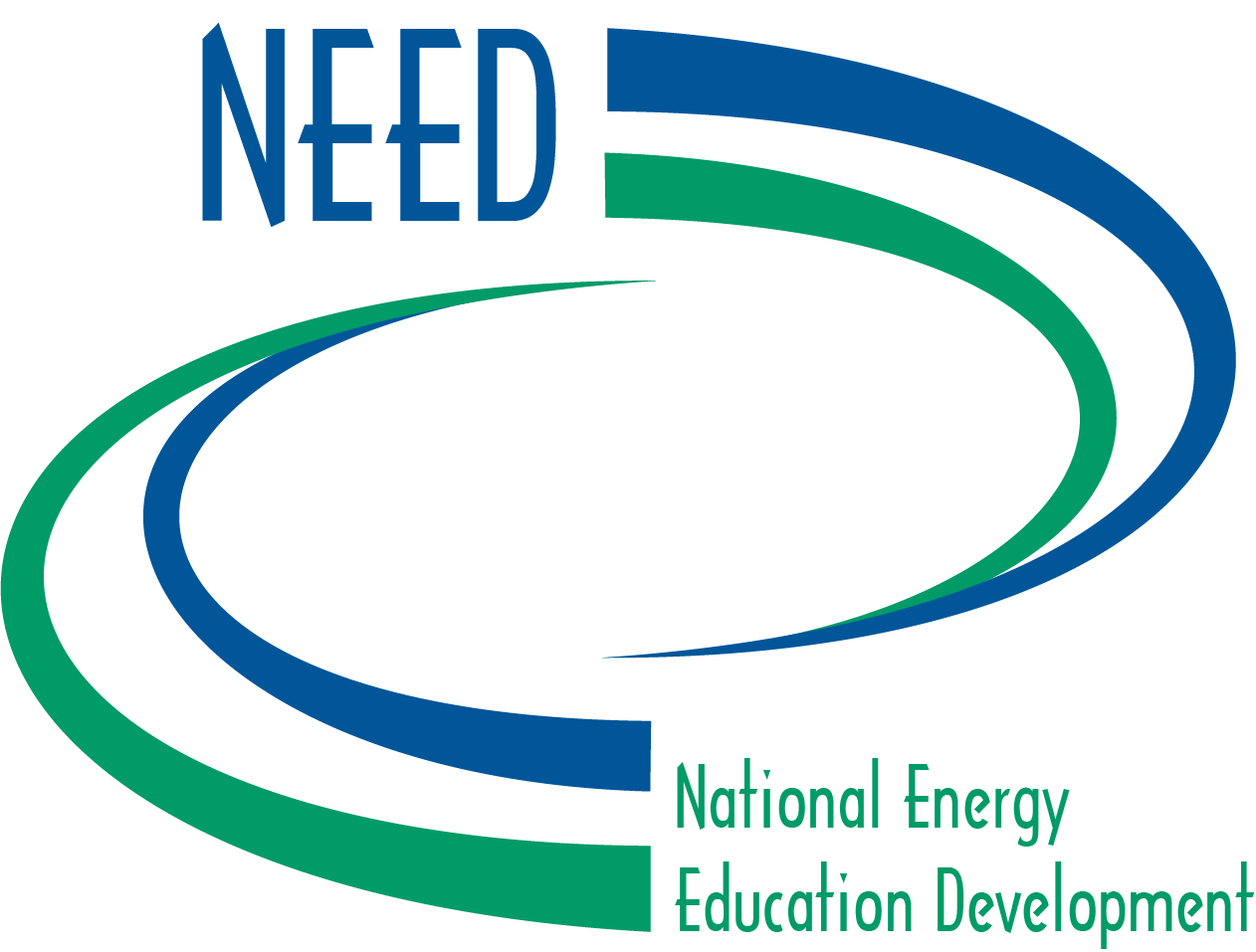 Kids Teaching Kids
What “energy slogan” do these license plates say?
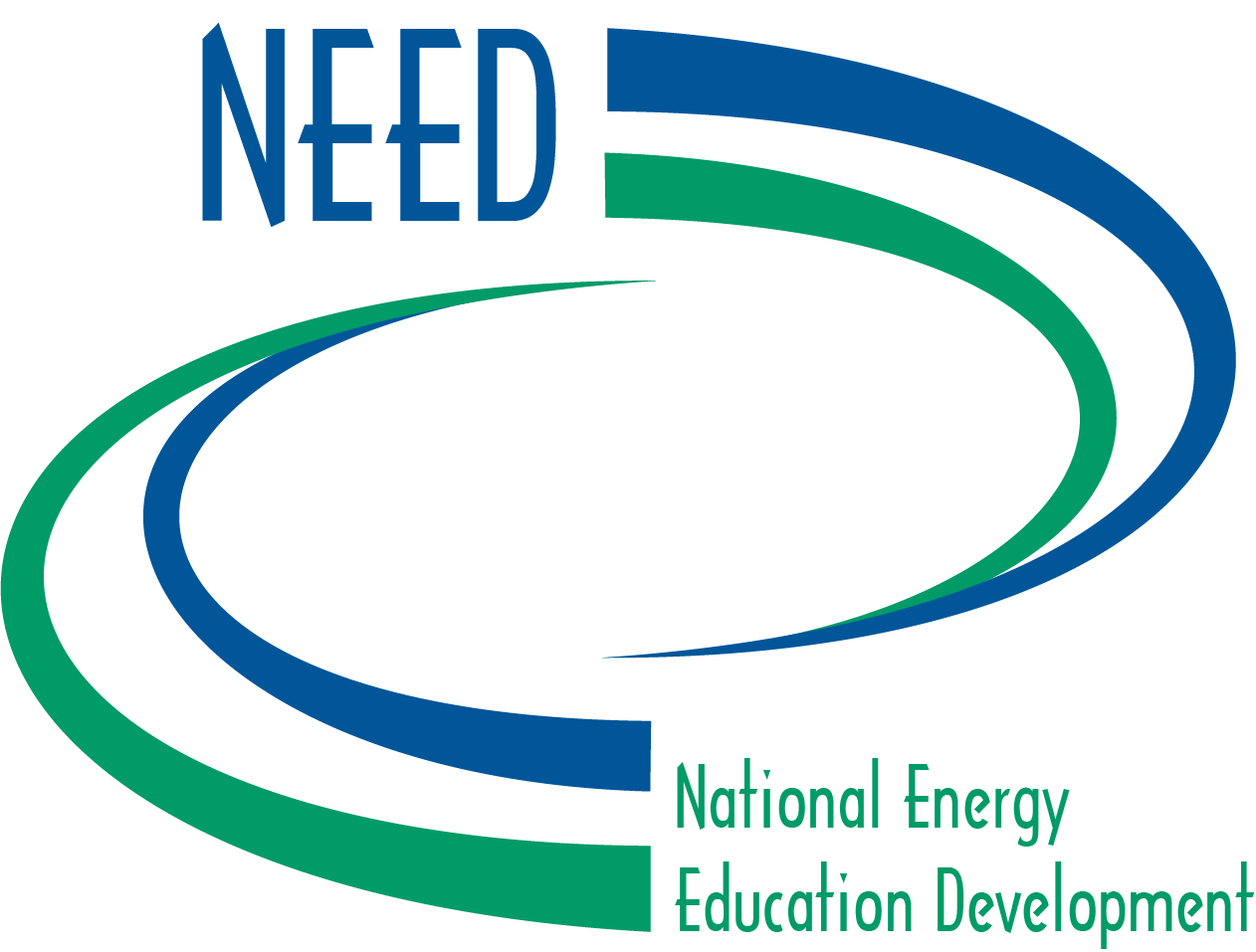 Kids Teaching Kids
RAD8
[Speaker Notes: Clue: This plate describes one way to transfer thermal energy.
Answer: Radiate]
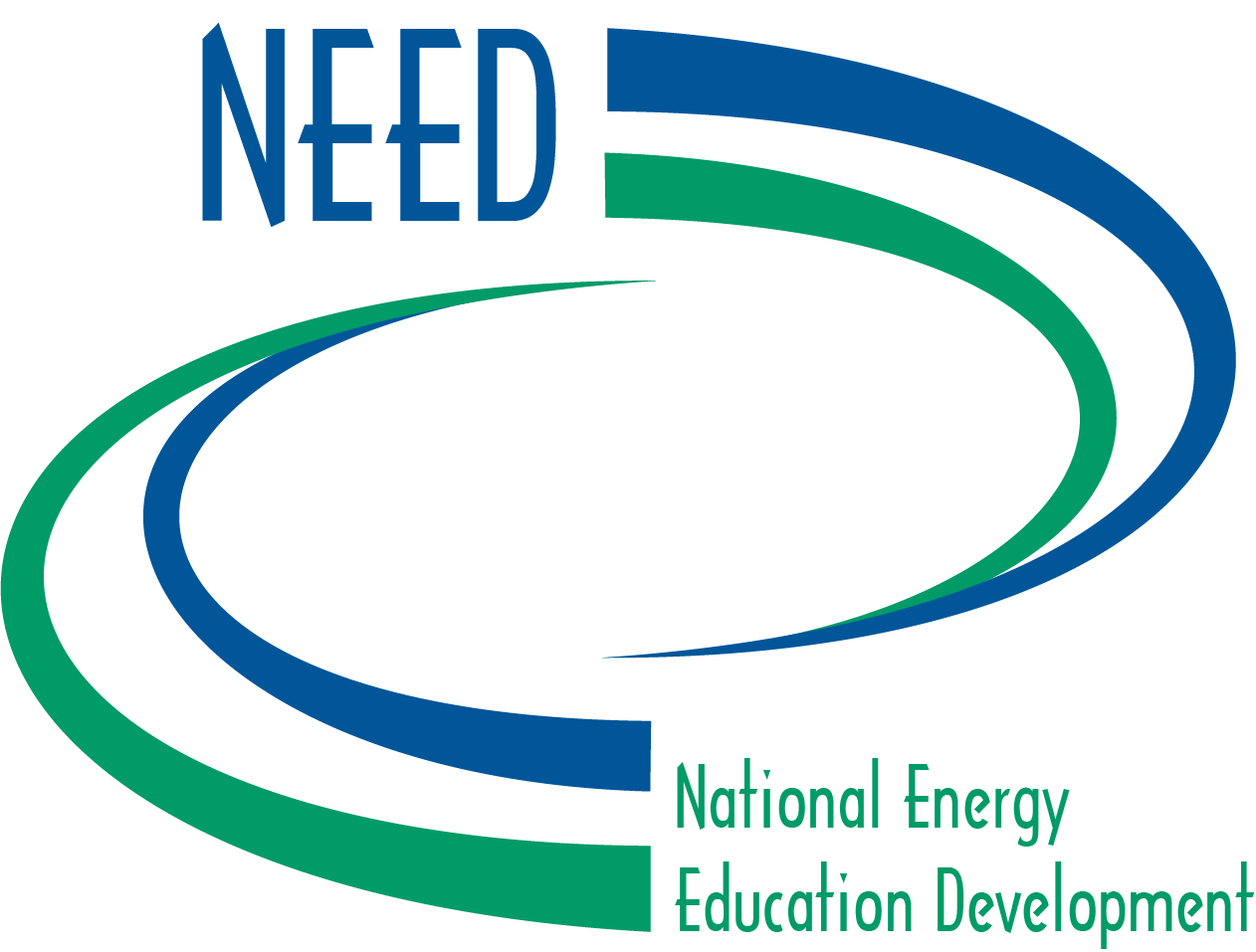 Kids Teaching Kids
GN8R
[Speaker Notes: Clue: This plate describes a device with magnets and coils of wire
Answer: generator]
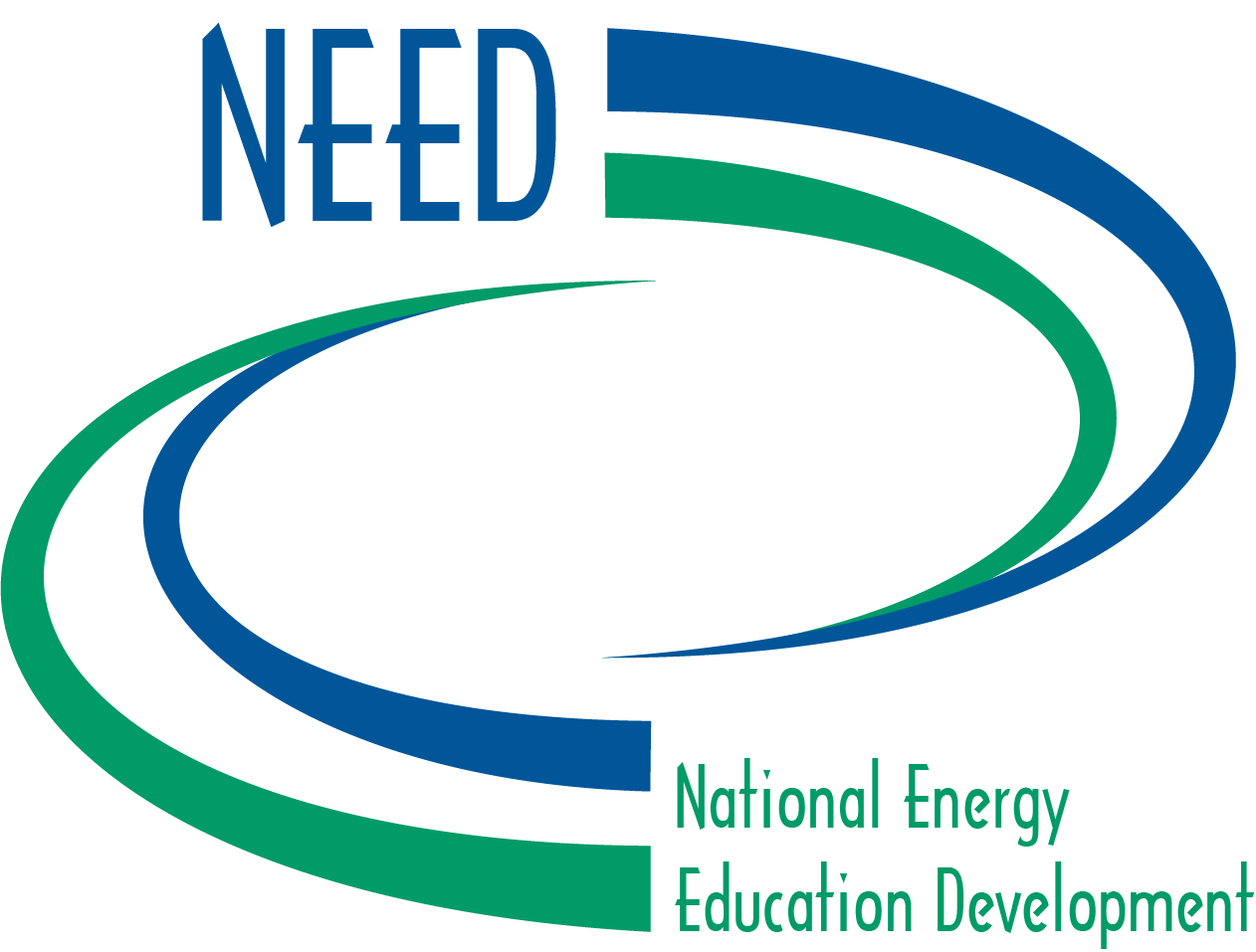 Kids Teaching Kids
SLRNRG
[Speaker Notes: Clue: This plate describes one renewable energy source
Answer: Solar Energy]
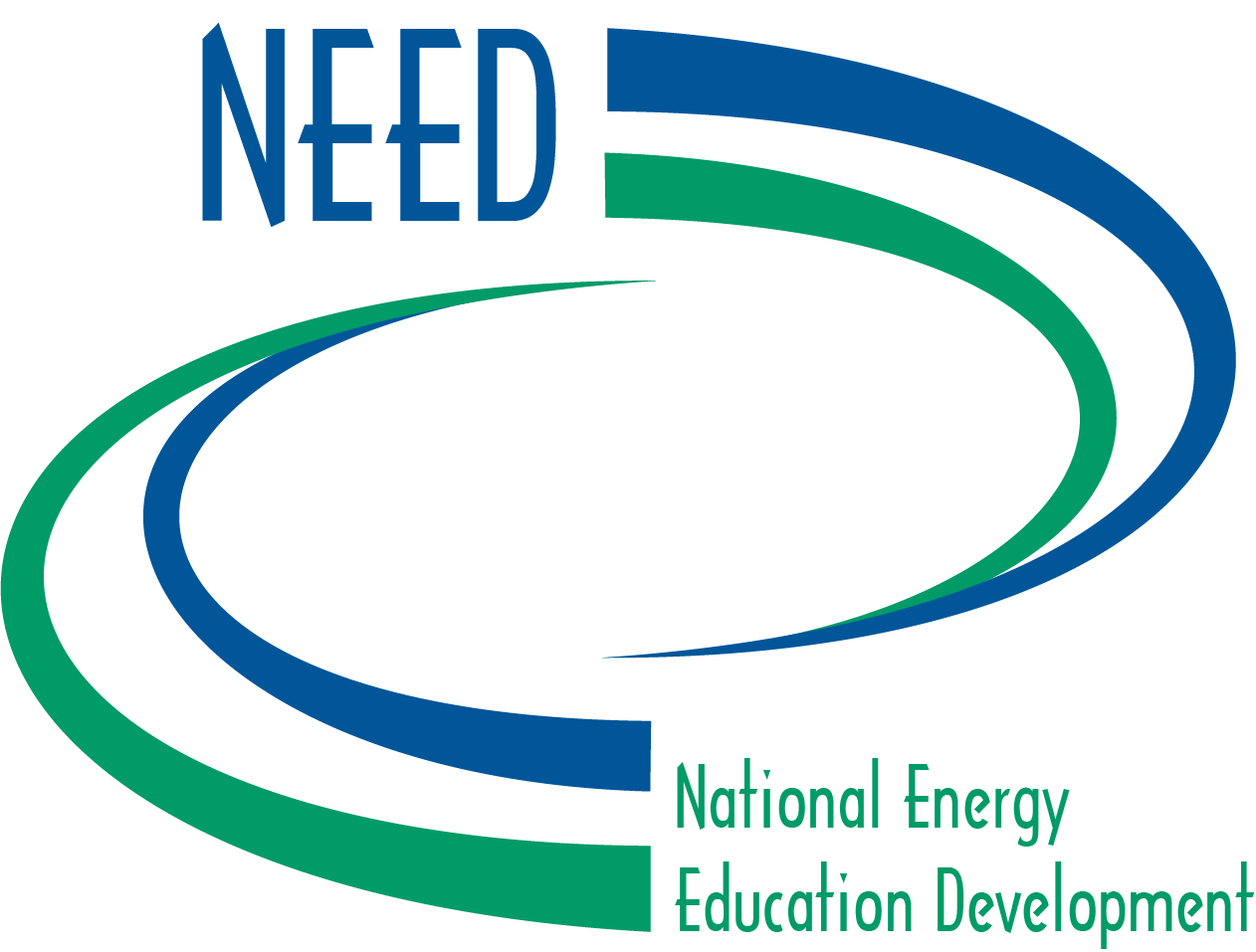 Kids Teaching Kids
GRENHOWS
[Speaker Notes: Clue: This plate describes gases that trap and hold thermal energy in the atmosphere
Answer: Greenhouse]
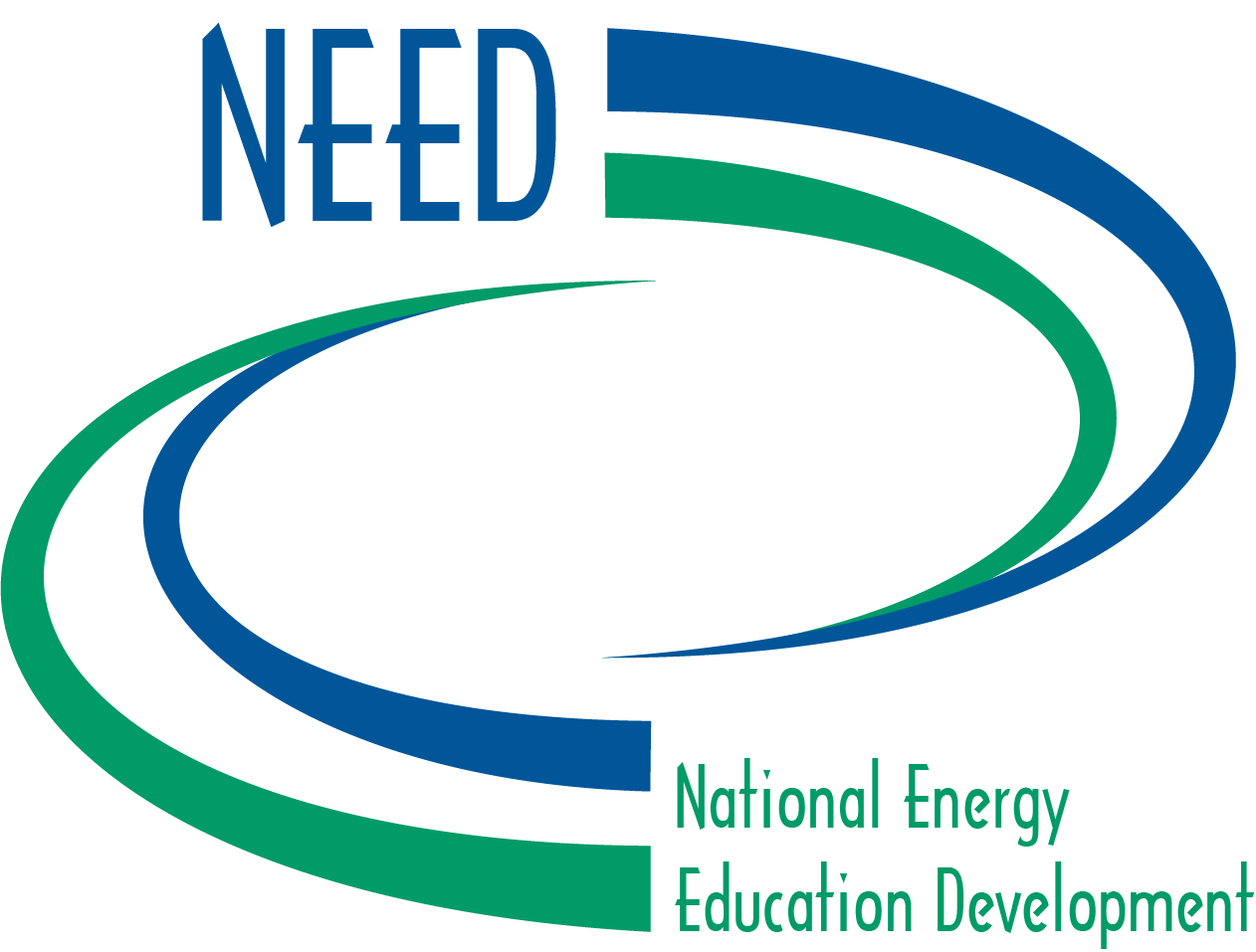 Kids Teaching Kids
NRGWSTR
[Speaker Notes: Clue: This plate describes a person who does not conserve energy well
Answer: Energy waster]
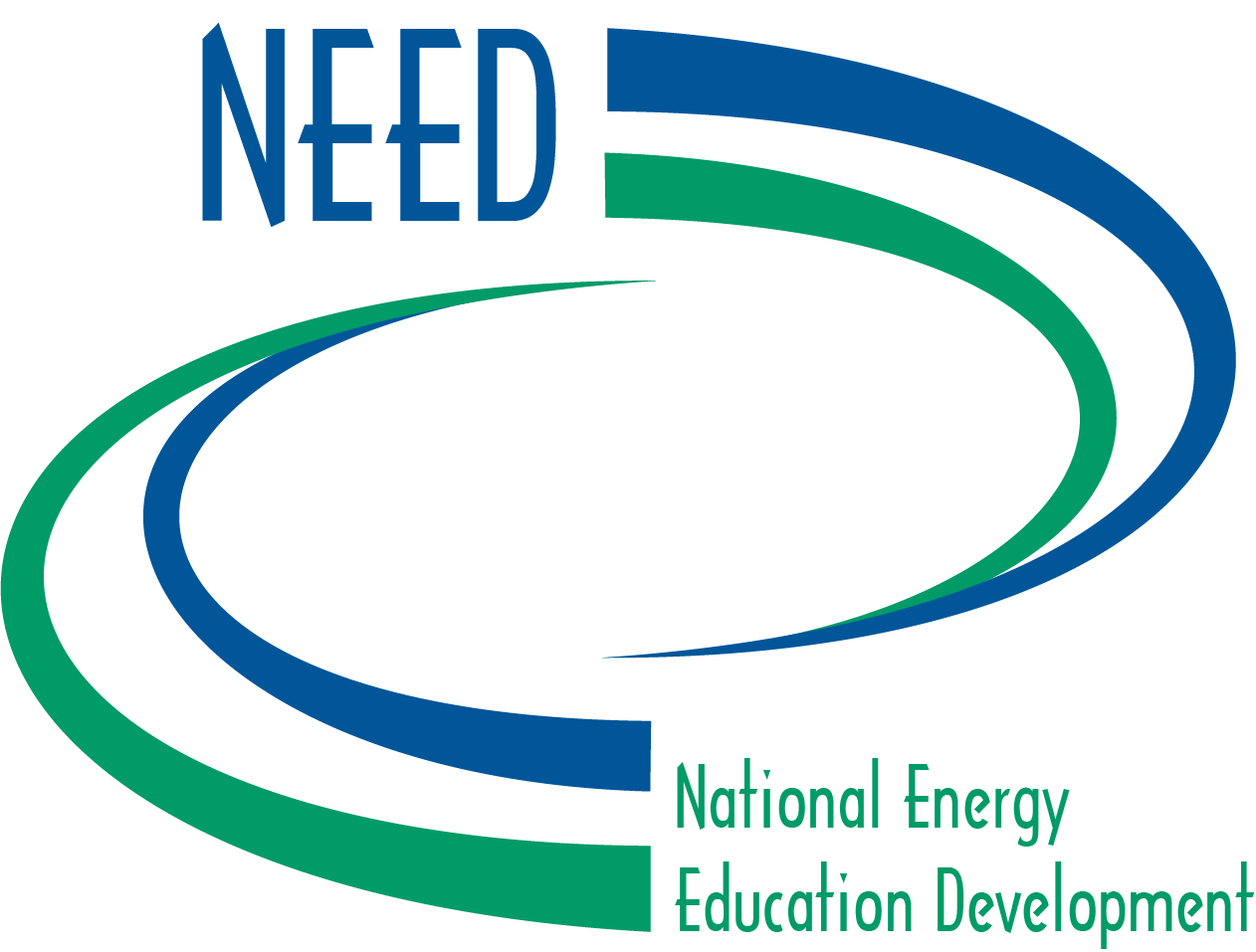 Kids Teaching Kids
WNTRBN
[Speaker Notes: Clue: This plate describes a device that uses the power of moving air to generate electricity
Answer: Wind turbine]
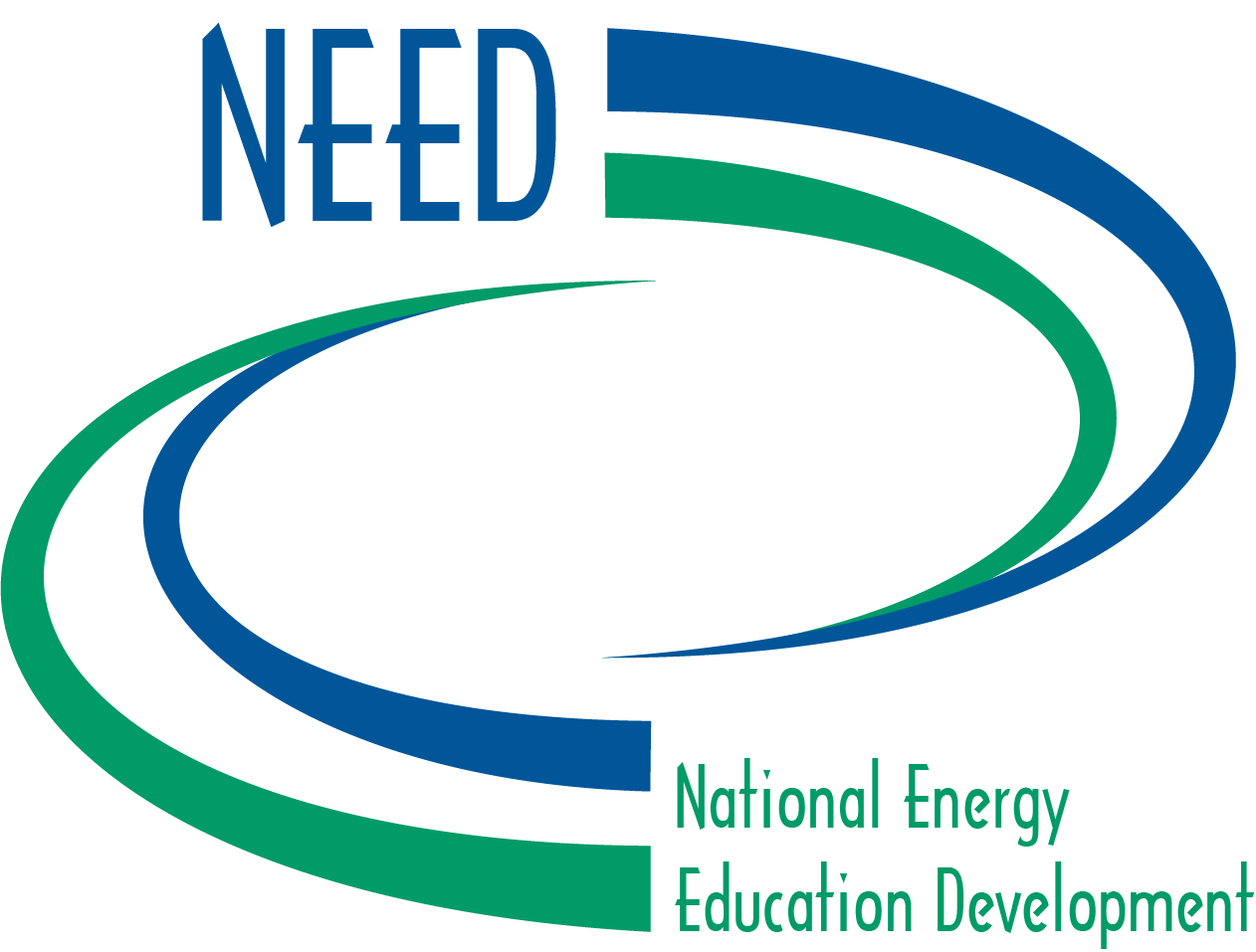 Kids Teaching Kids
PWRLYN
[Speaker Notes: Clue: This plate describes something that carries electricity from power plants or substations to businesses, schools, and homes.
Answer: Power line]
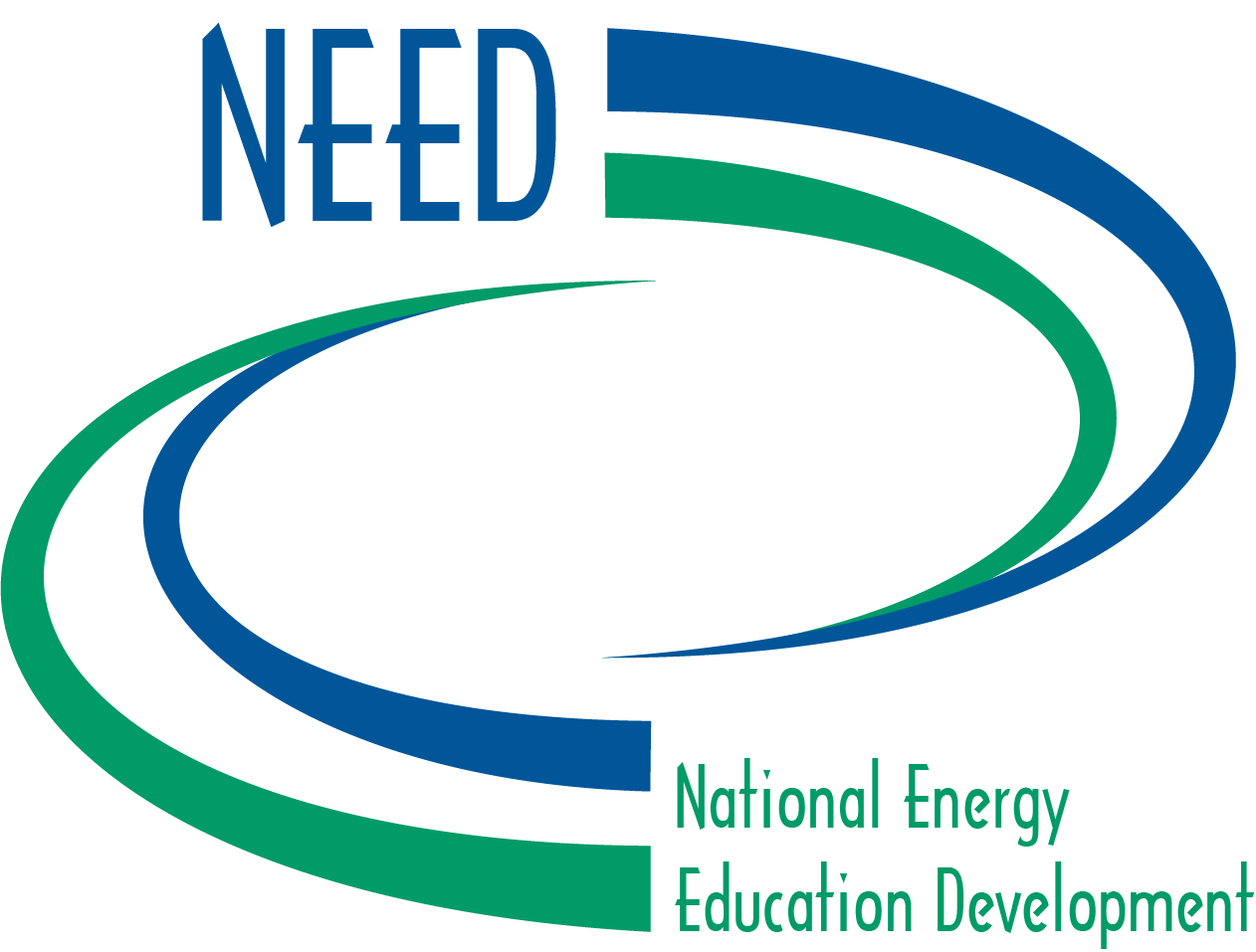 Kids Teaching Kids
NDSTRE
[Speaker Notes: Clue: This plate describes the energy-using sector that makes products
Answer: Industry]
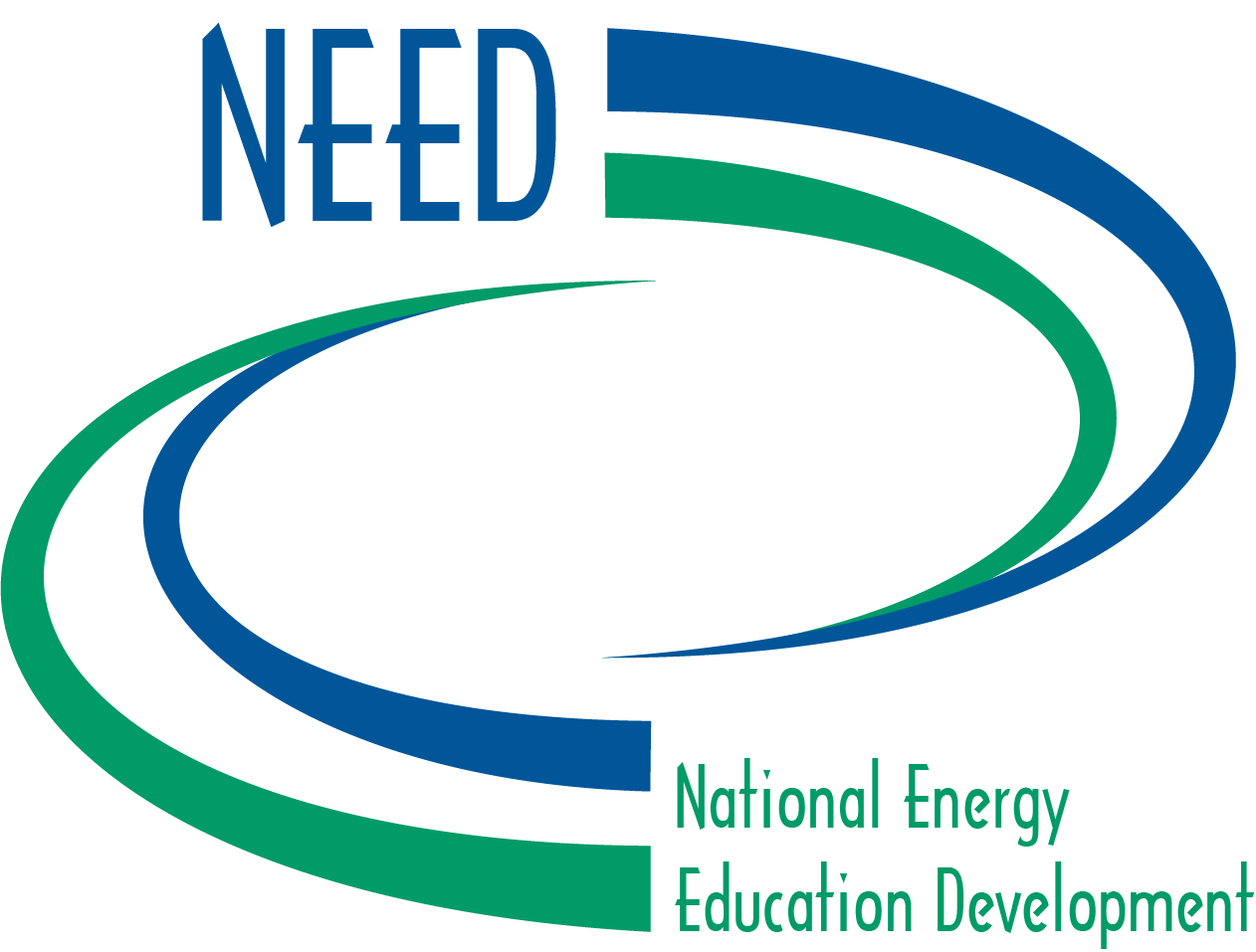 Kids Teaching Kids
CNSV8N
[Speaker Notes: Clue: This plate describes behaviors that save energy
Answer: Conservation]
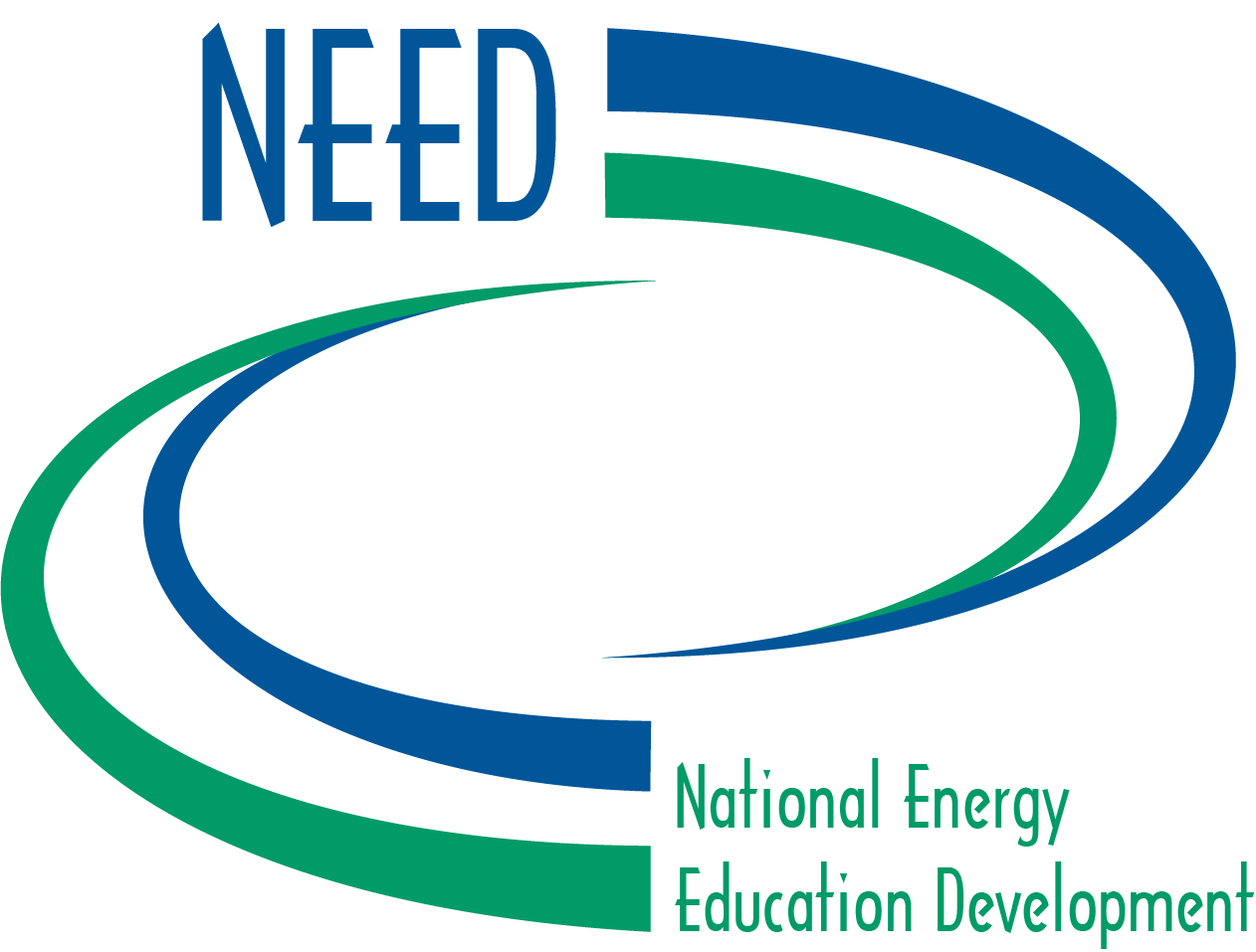 Kids Teaching Kids
EFSHSY
[Speaker Notes: Clue: This plate describes managing energy by using devices that use less energy
Answer: Efficiency]
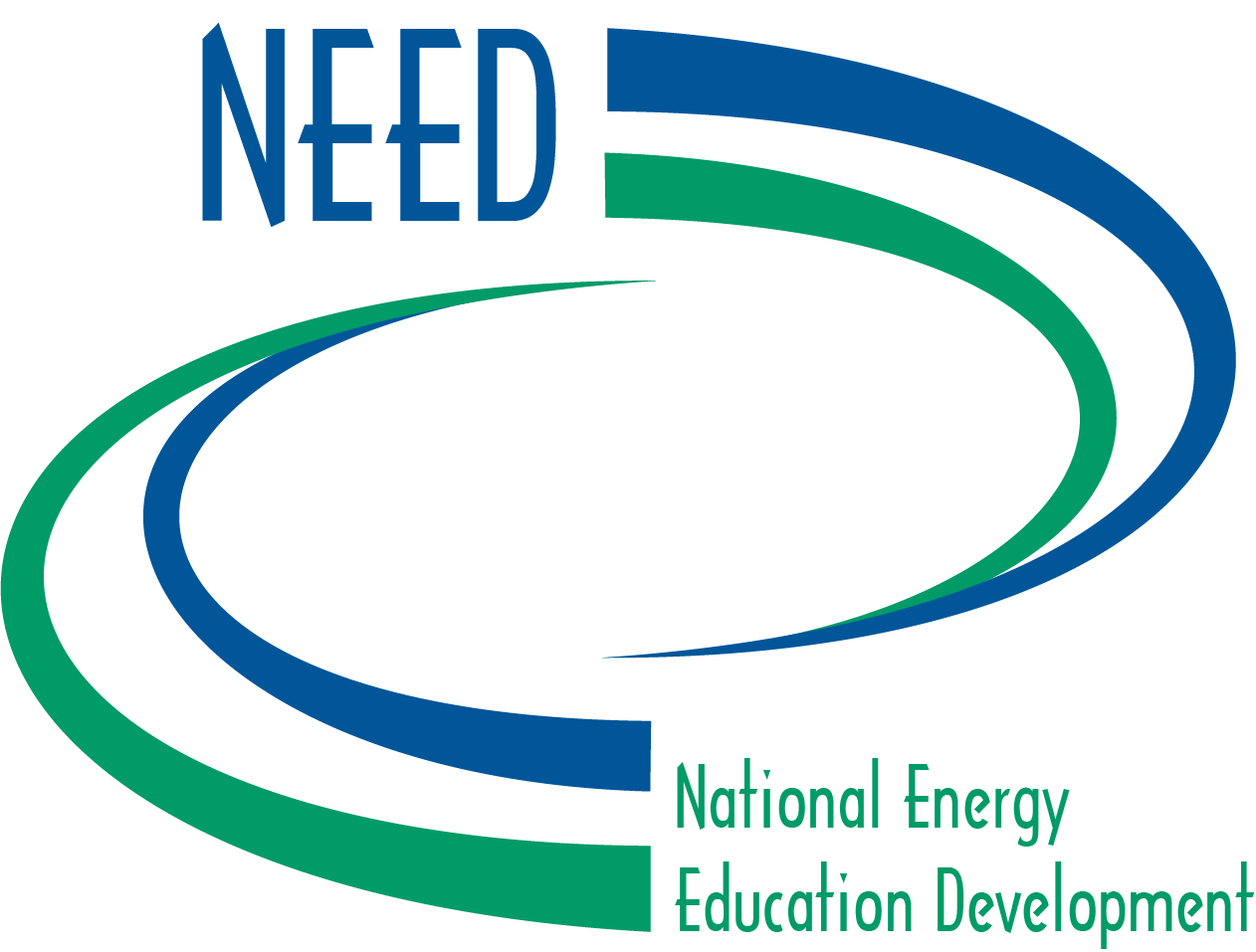 Kids Teaching Kids
H2OPWR
[Speaker Notes: Clue: This plate describes a way to use streams and reservoirs to generate electricity
Answer: Hydropower]
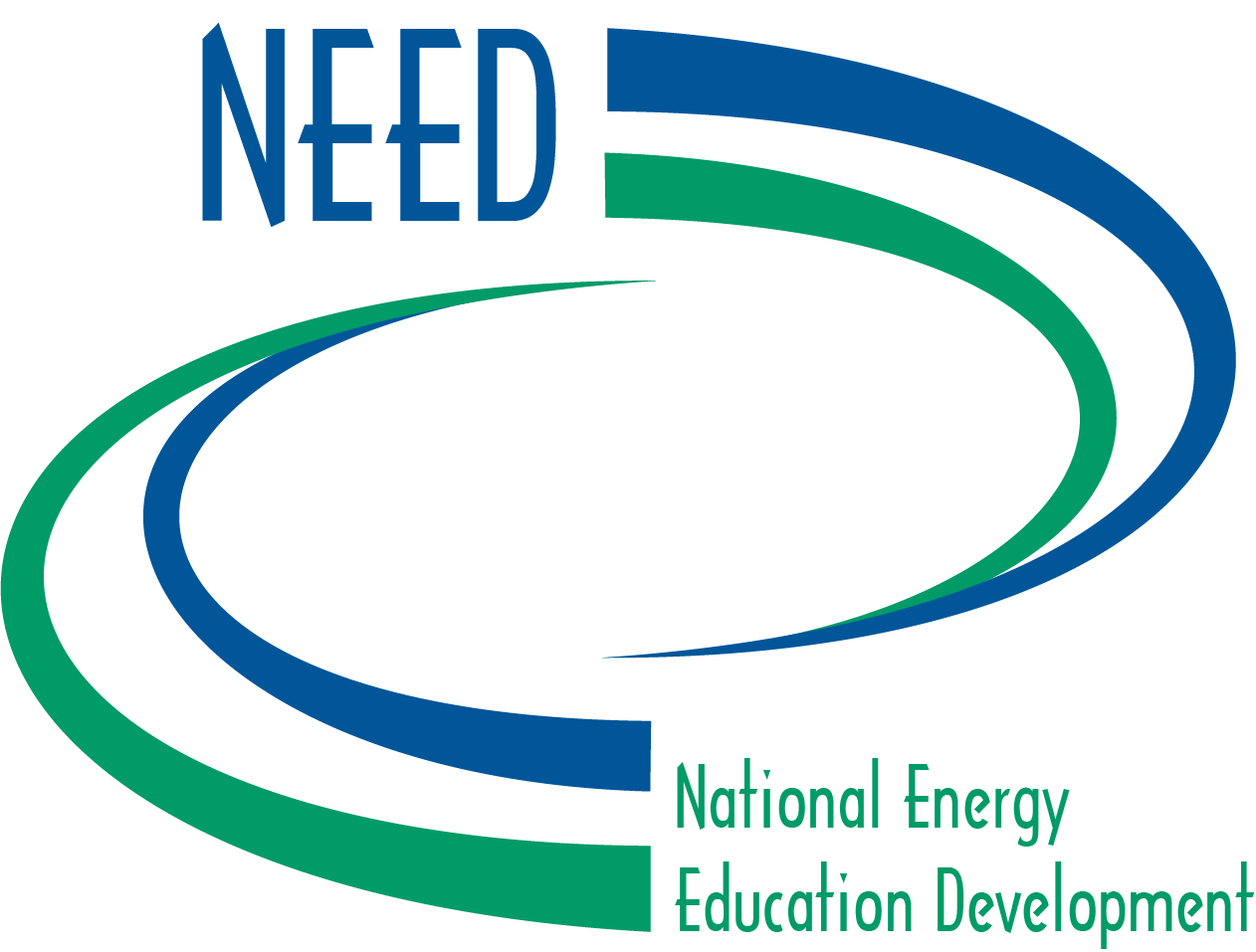 Kids Teaching Kids
ELYDEE
[Speaker Notes: Clue: This plate describes the type of light that is most efficient
Answer: LED]
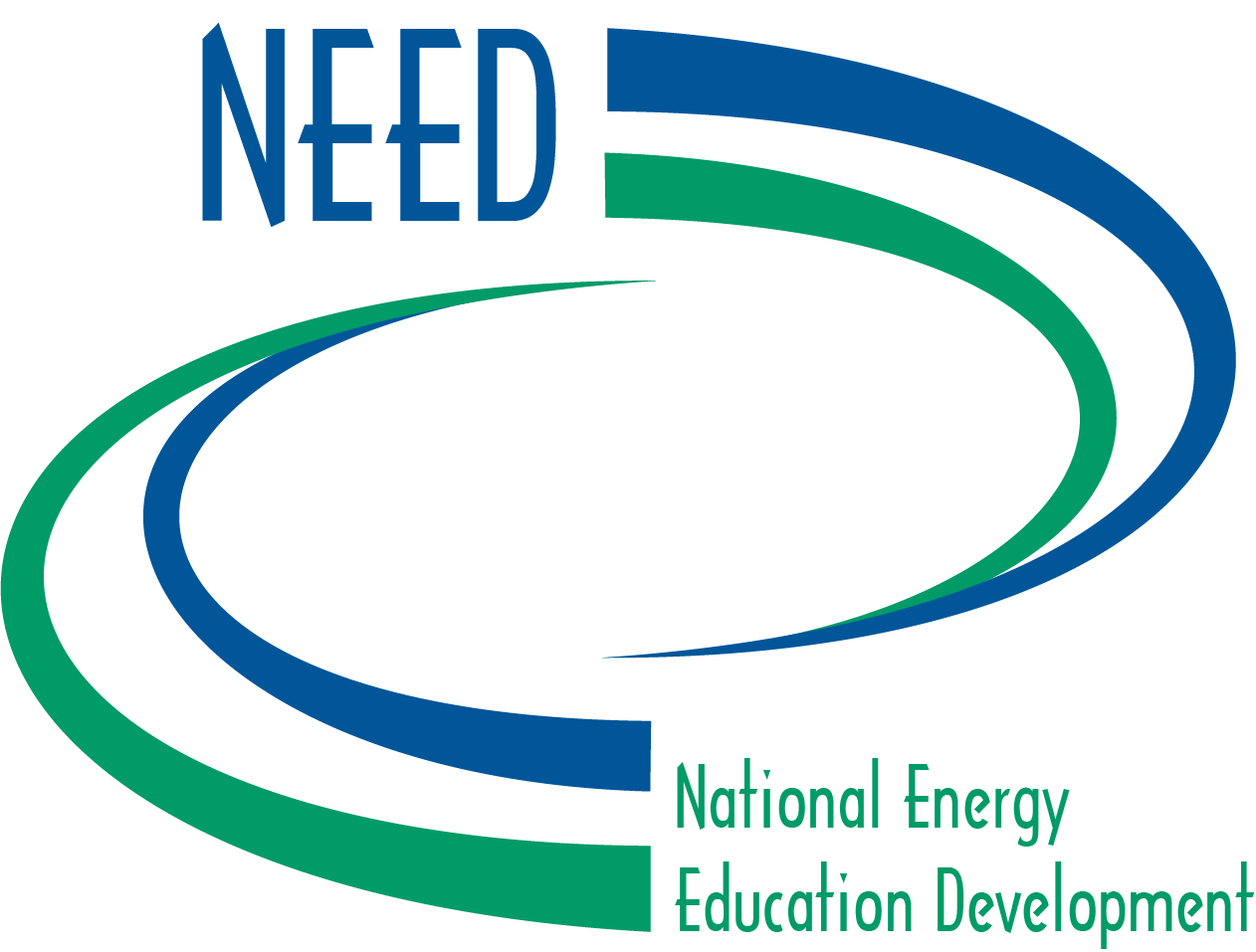 Kids Teaching Kids
RSFOR
[Speaker Notes: Clue: This plate describes the place where water is stored behind a dam
Answer: Reservoir]
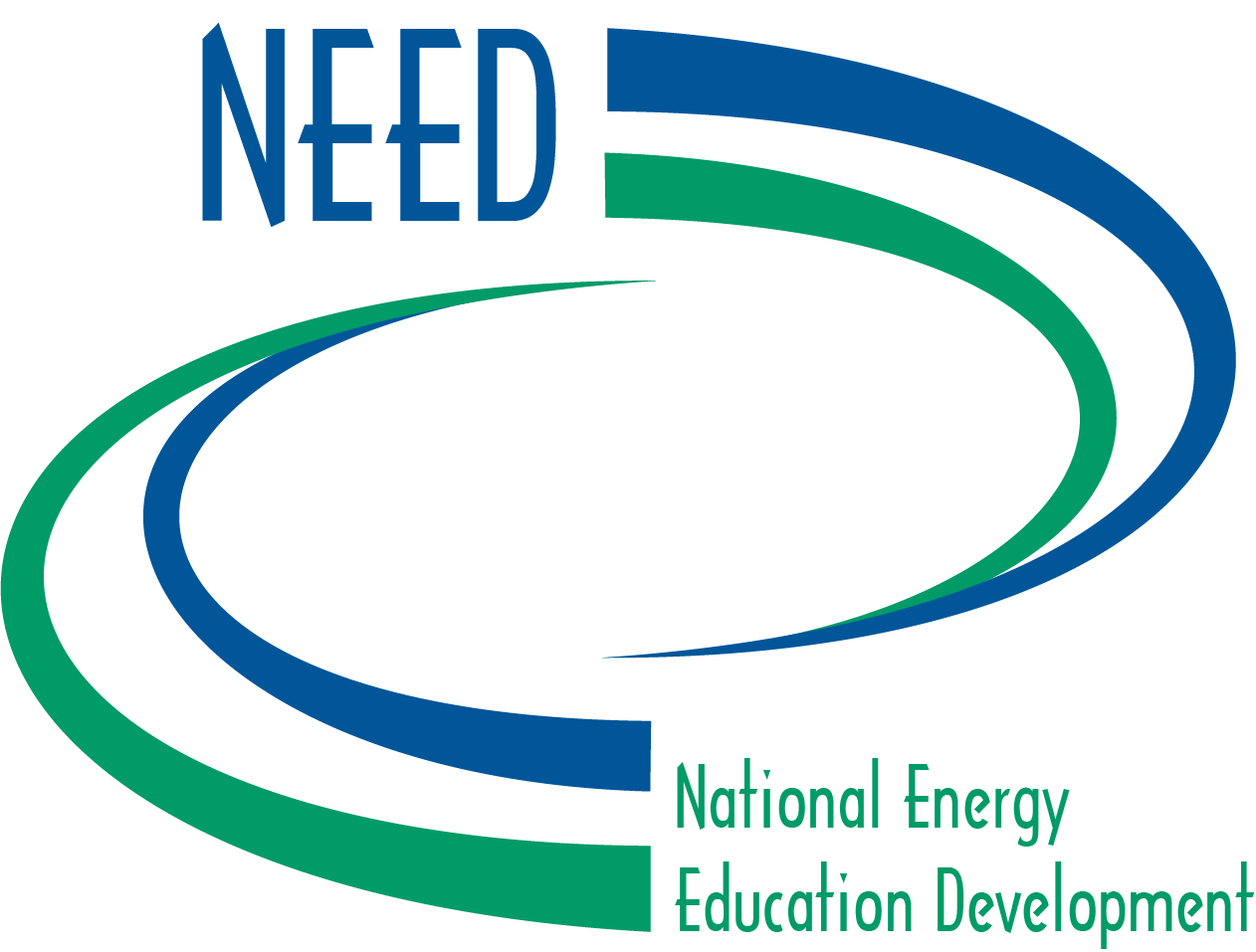 Kids Teaching Kids
CLYMTCHG
[Speaker Notes: Clue: This plate describes increases in global temperatures
Answer: Climate change]
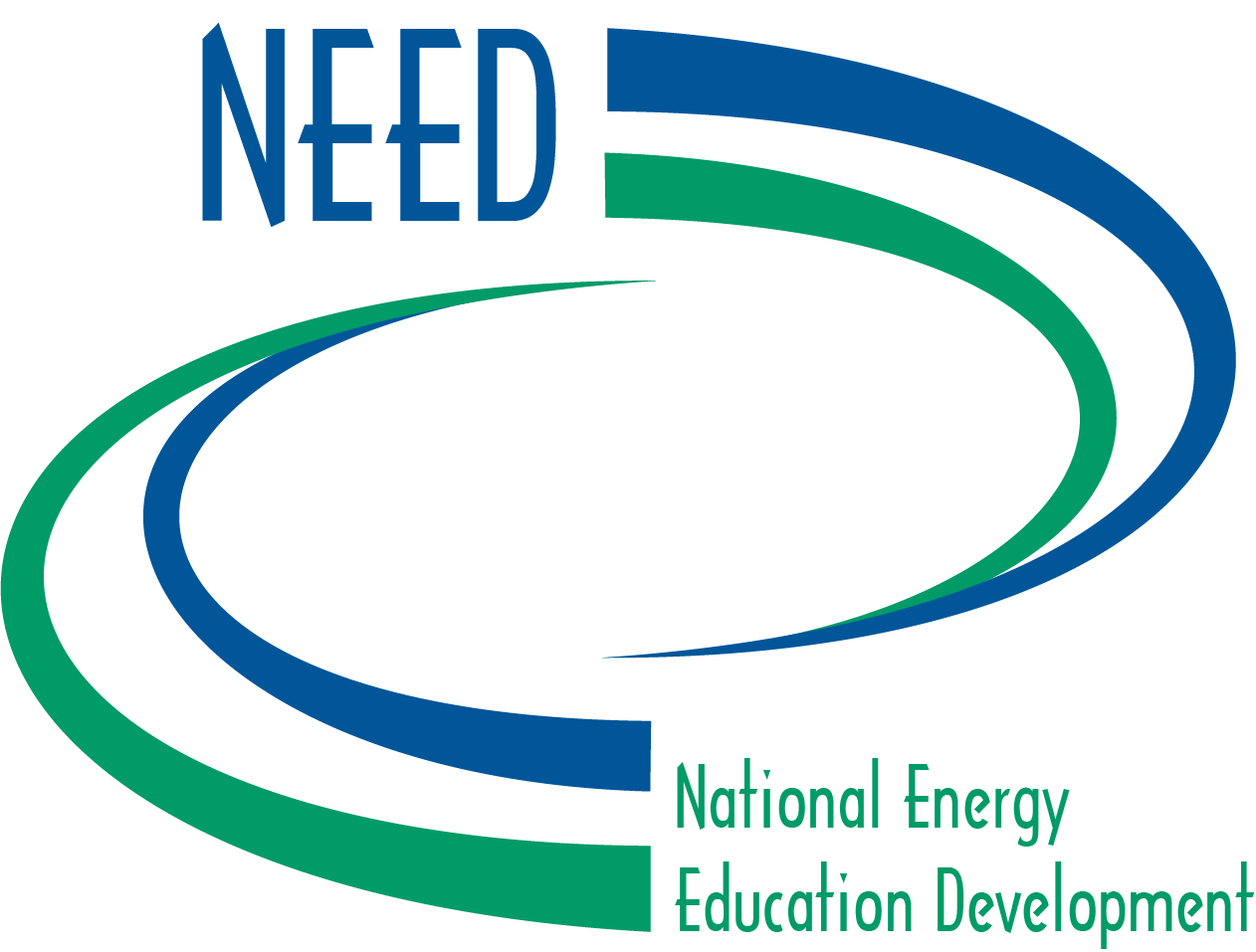 Kids Teaching Kids
YUTLIT
[Speaker Notes: Clue: This plate describes the distributor of energy we use at home
Answer: Utility]
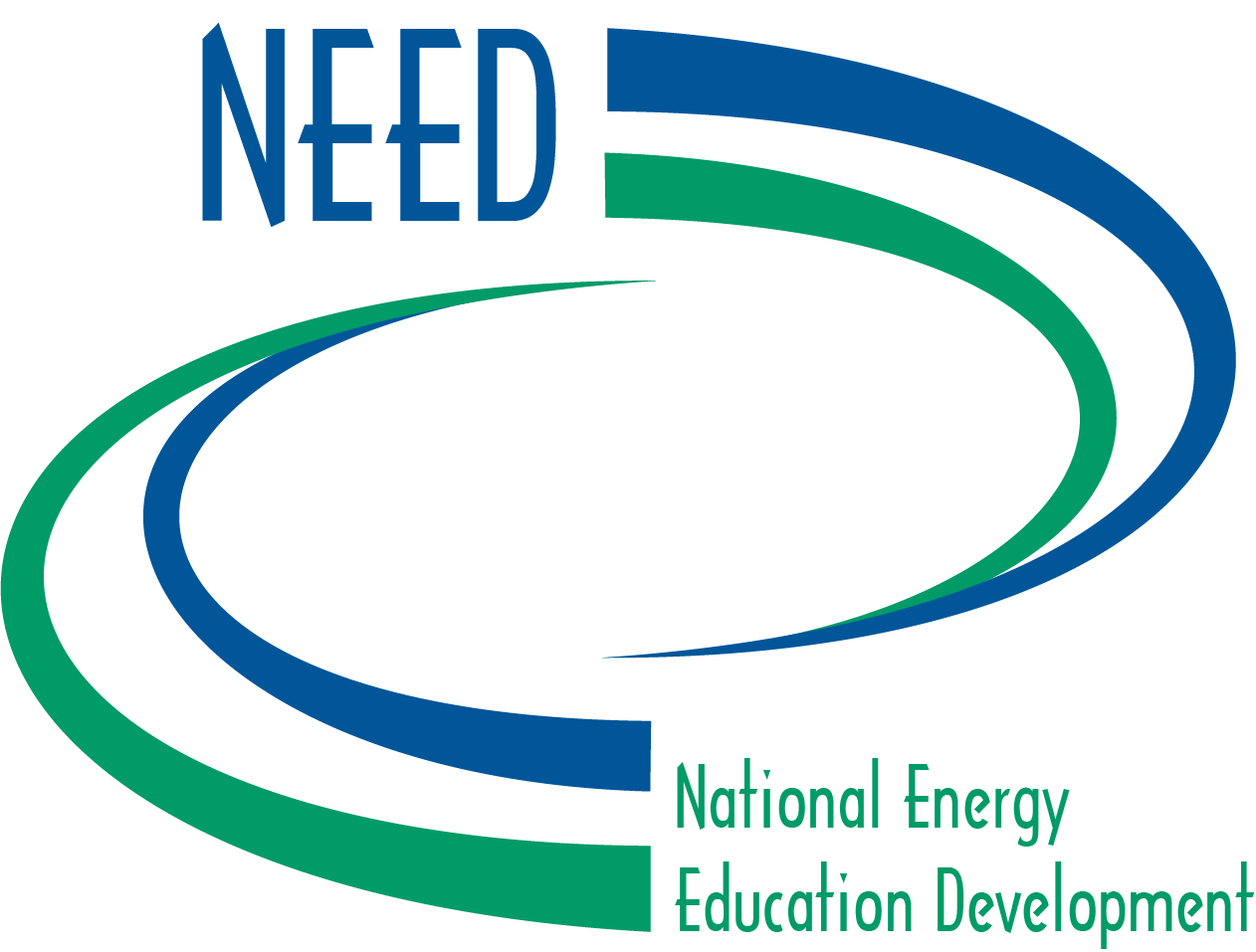 Kids Teaching Kids
NSL8
[Speaker Notes: Clue: This plate describes what we do to houses to keep them comfortable in extreme weather
Answer: Insulate]
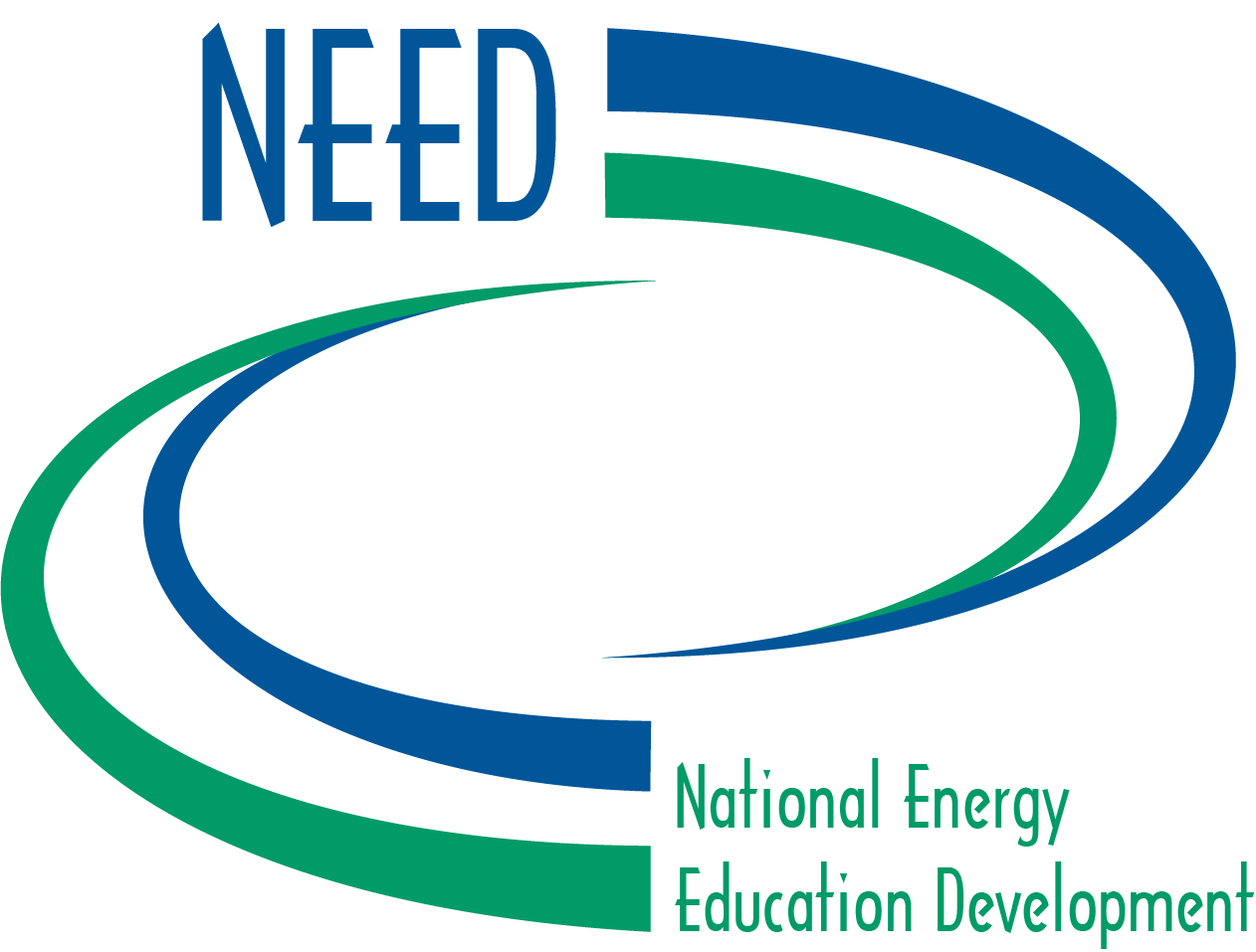 Kids Teaching Kids
TYDLPWR
[Speaker Notes: Clue: This plate describes the energy found in ocean levels being pulled on by the moon
Answer: Tidal Power]
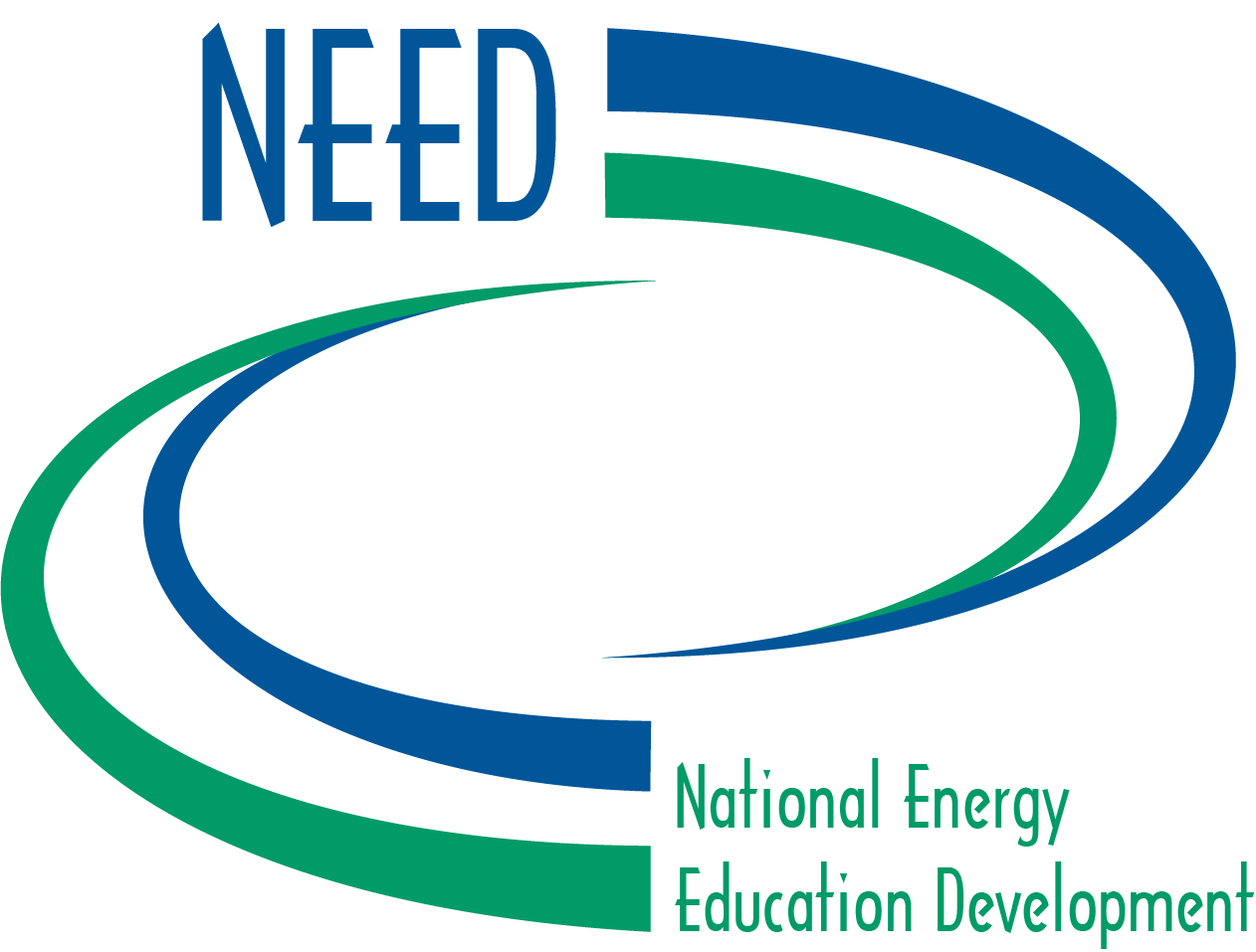 Kids Teaching Kids
MTHAN
[Speaker Notes: Clue: This plate describes the primary component of natural gas
Answer: Methane]
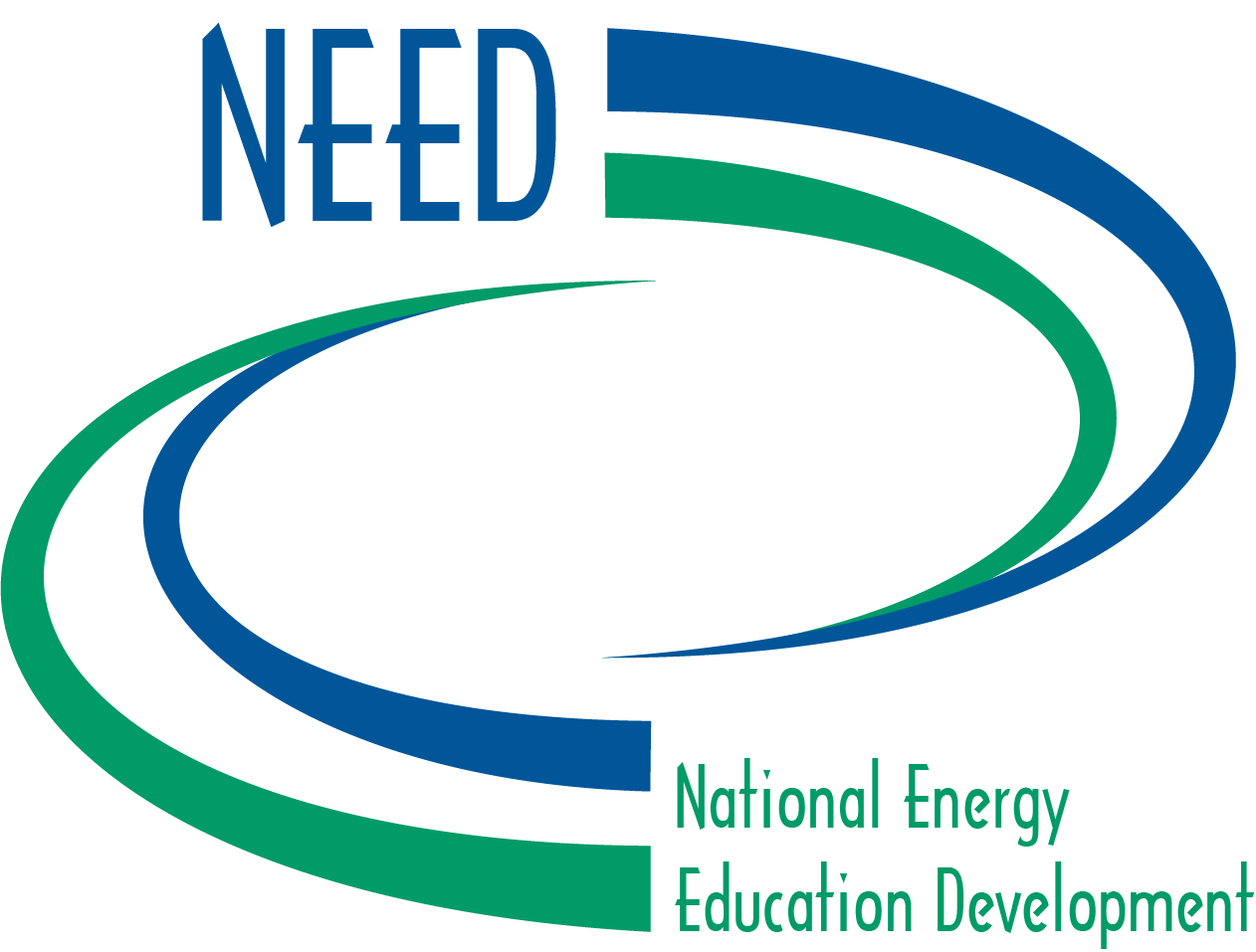 Kids Teaching Kids
POLUTNT
[Speaker Notes: Clue: This plate describes a hazard of burning fossil fuels
Answer: Pollutant]